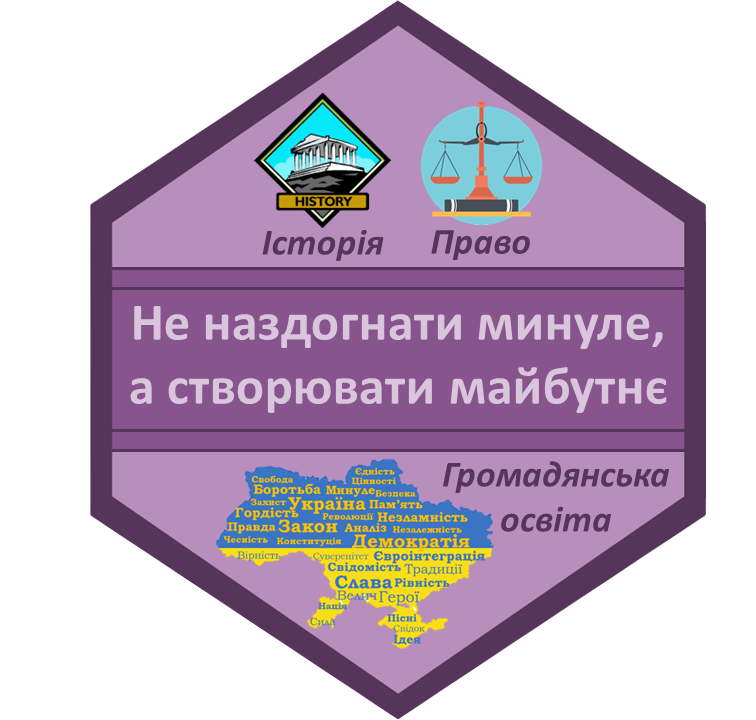 БЕЗПЕРЕРВНЕ НАВЧАННЯ
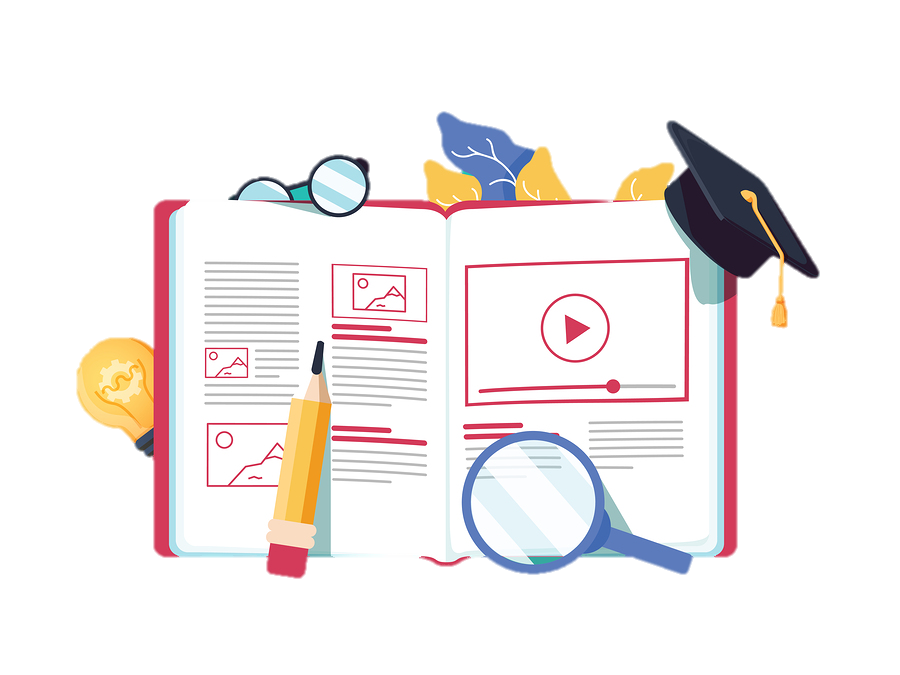 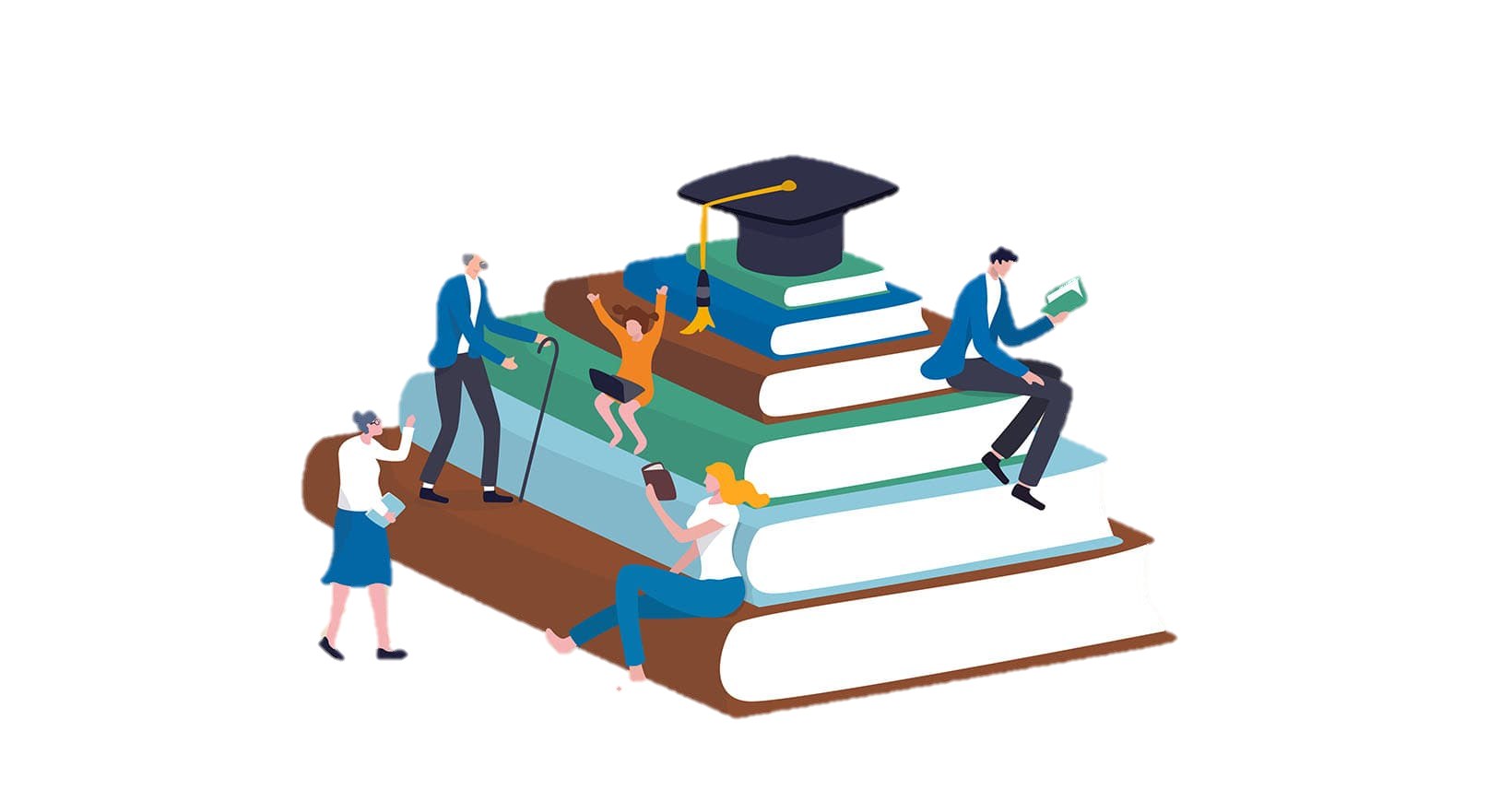 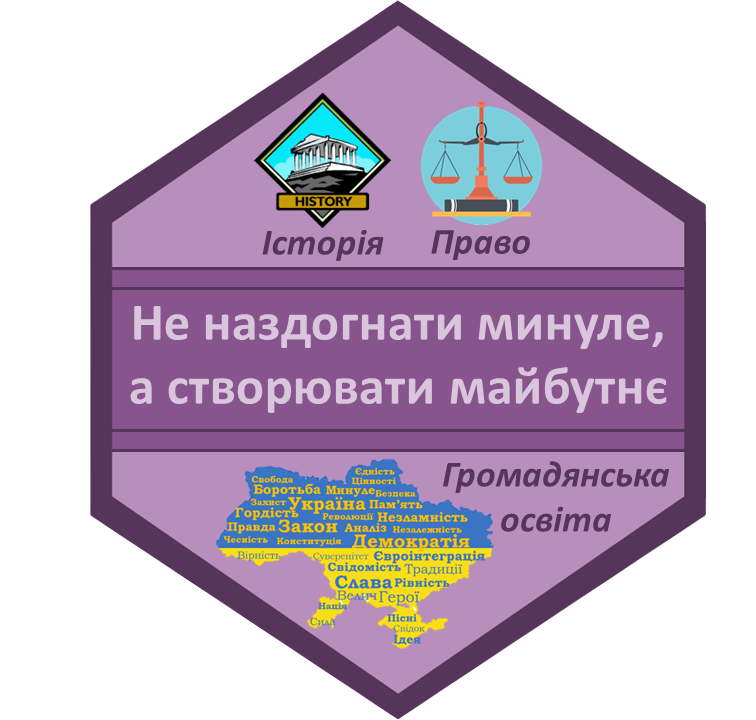 Доба прогресу та розвитку технологій зумовлює потребу у відході від концепції освіти, за якою навчання завершувалось після школи і ВНЗ
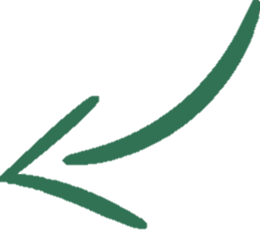 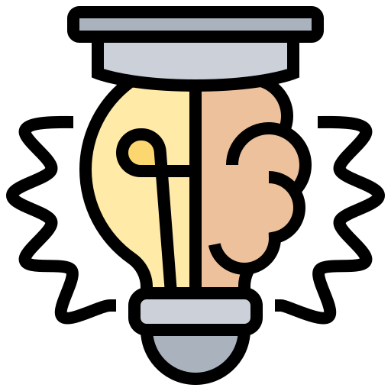 Орієнтація на безперервне навчання впродовж життя
Необхідна компетентність для представника сучасного світу
Тренд в освіті провідних країн світу
СУТЬ
Головна мета – особистісна реалізація
Постійний пошук можли- востей для розвитку власних навичок і особистості
Усвідомлення потреби у постійному вдосконаленні
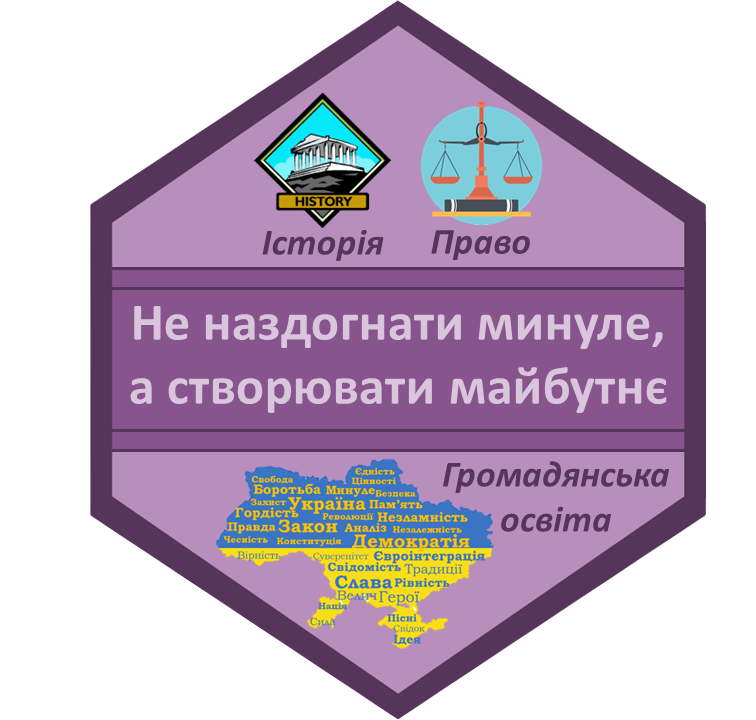 ЯК РЕАЛІЗОВУВАТИ БЕЗПЕРЕРВНЕ НАВЧАННЯ?
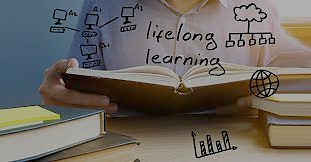 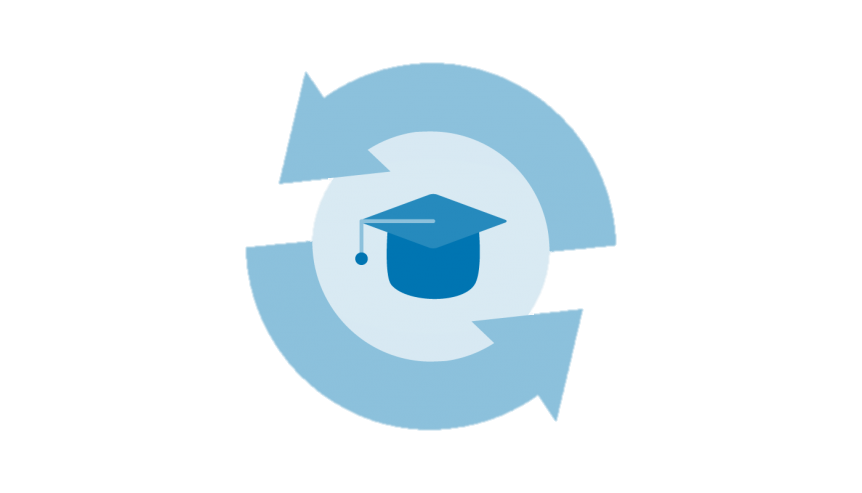 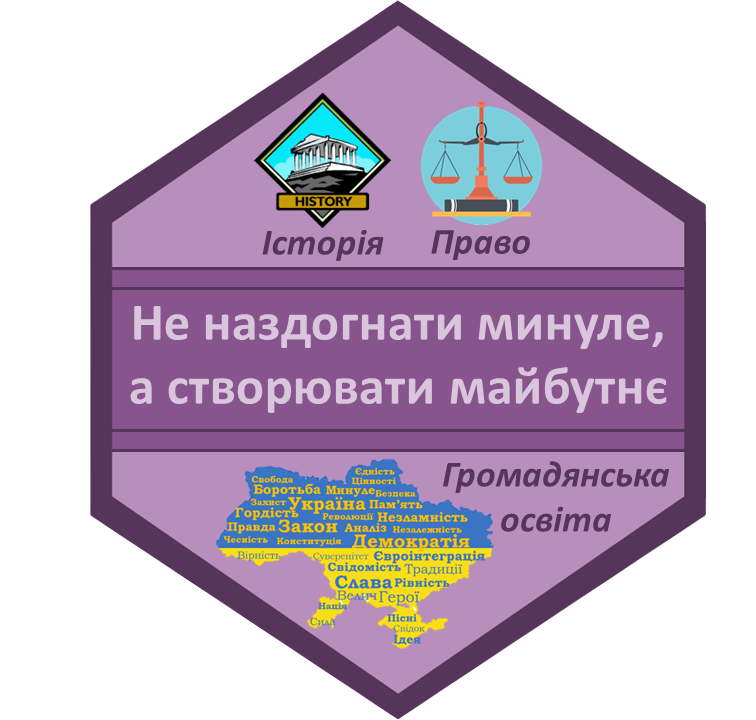 Зменшення напруги у освітньому процесі
Застосування ігрових методів
Навчання повинне стати невимушеним
Безперервне навчання передбачає вироблення стимулу до освіти
Найкраще застосовувати ігровий спосіб – він сприяє підвищенню інтересу і створює позитивні емоції
Освітній процес не по- винен тиснути на учнів
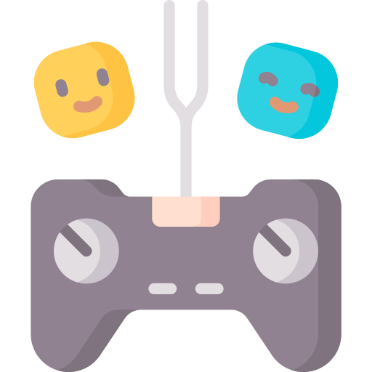 Фактор стресу знижує результатив- ність навчання – учні концентру- ються на тому, щоб не помилитись
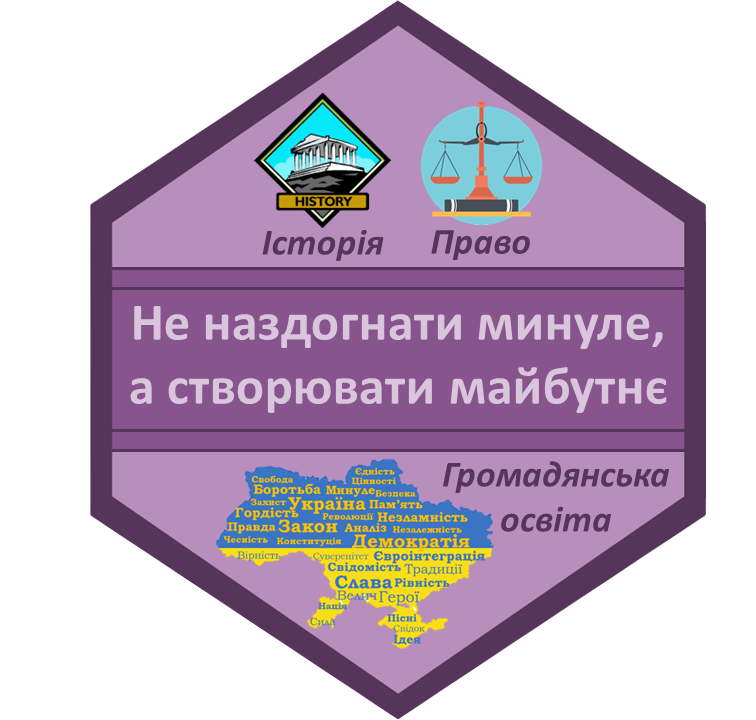 Обговорення про- блемних питань
Підготовка ціка- вих матеріалів
Постановка актуальних для учнів проблем залучить їх до глибшого дослідження матеріалу
Педагог повинен скерувати учнів на шляху розвитку, допомогти реалізувати власні можливості
Дитині складно самостійно зна- йти шляхи та методи навчання
Обговорюючи, учні прагнути- муть продовжити розвиток і звикнуть до постійного пошуку
Варто пропонувати матеріали, курси, заняття, які можуть зацікавити, задовольнити навчальні потреби та творчий потенціал учнів
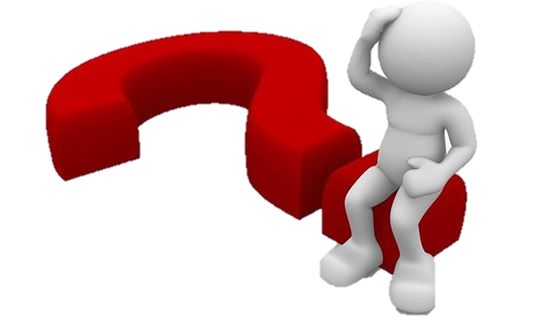 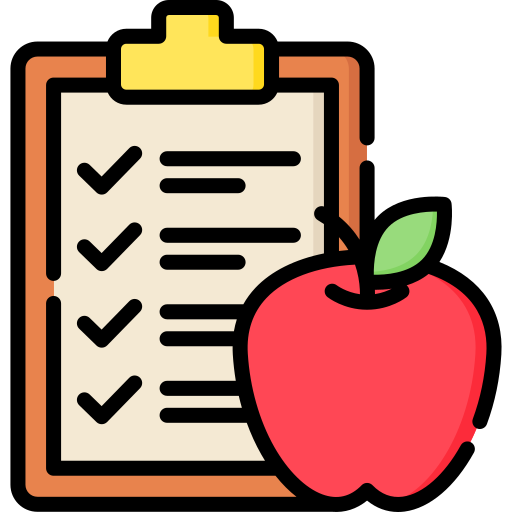 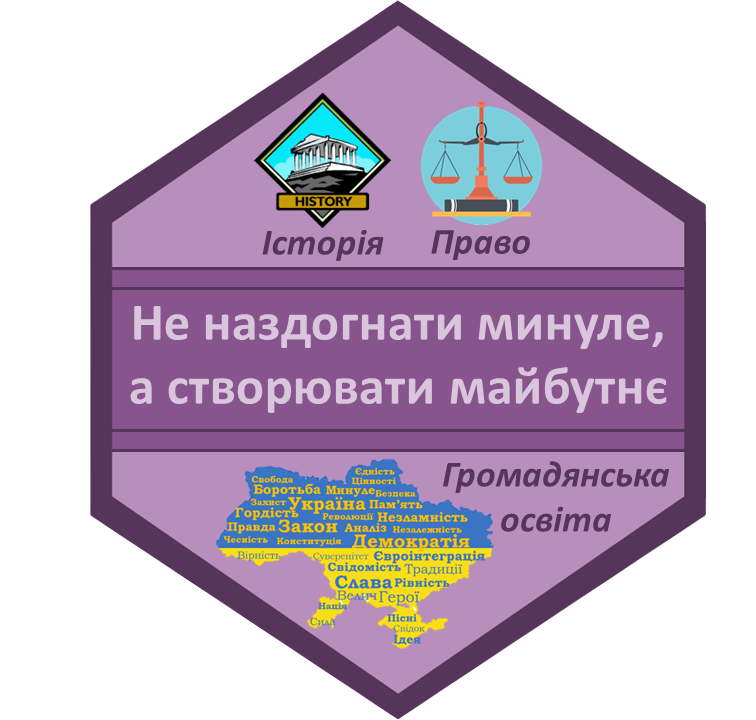 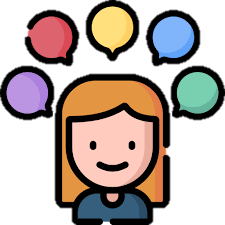 Відбір актуальної та потрібної інформації
Відібрати потрібну для формування навичок інформацію і звернути увагу на цікаві моменти, які учні можуть дослідити
Обмін досвідом між учнями
Працюючи в колективі, учні мотивуватимуться прагне- нням поділитися власними досягненнями з однолітками
Дитина сформує уміння працю- вати з інформацією, шукаючи можливості для навчання
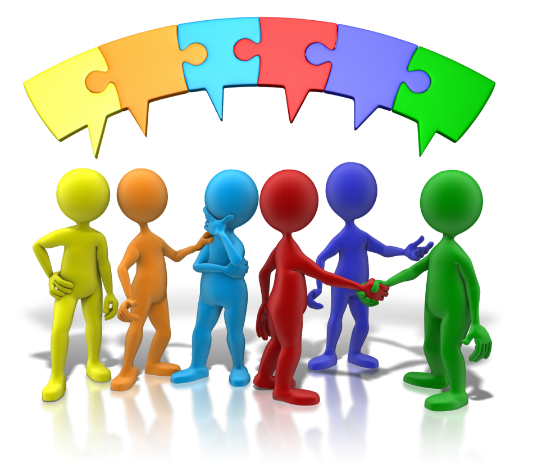 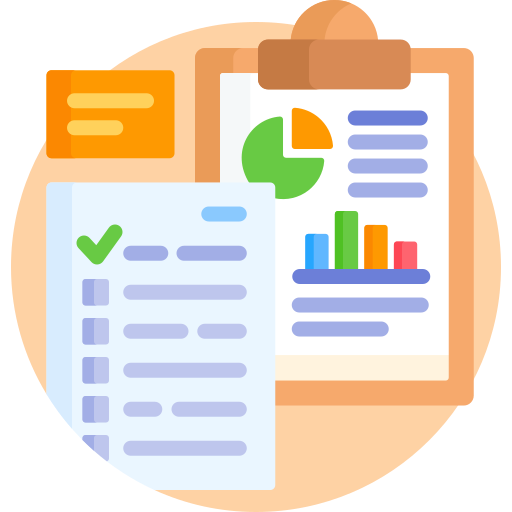 Важливо налаштувати співпрацю в межах класу, щоб освіта асоціювалася в учнів із взаємодією з суспільством
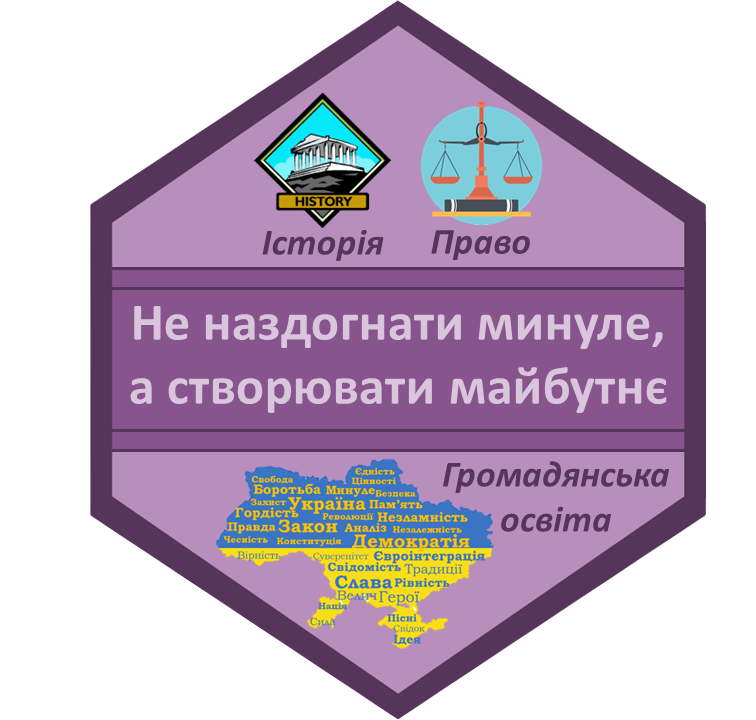 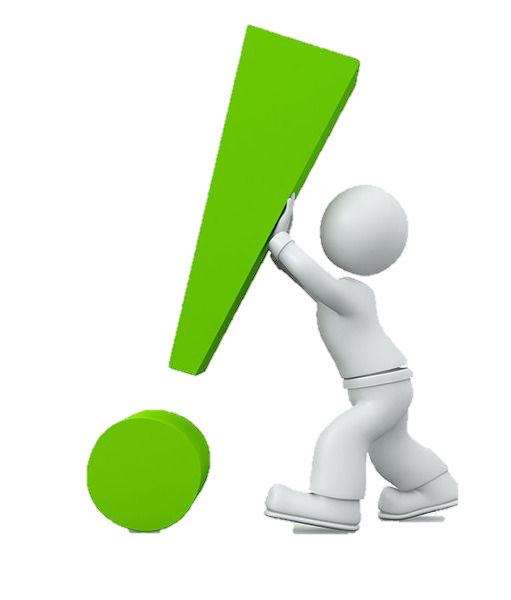 Безперервне навчання
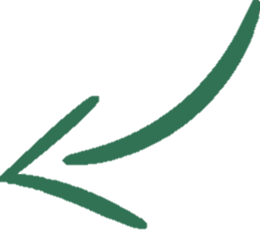 Обов’язкова компетентність людини ХХІ століття
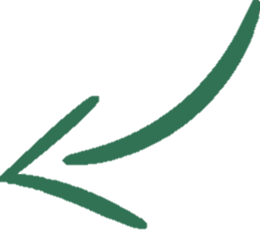 Не навчаючись, людина втрачає актуальність як суспільна одиниця
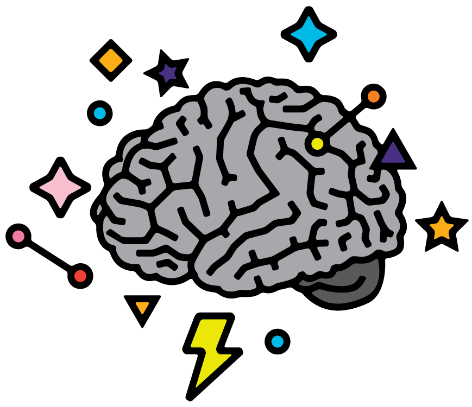 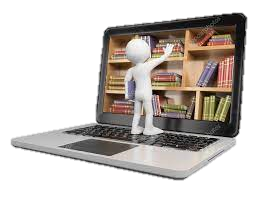 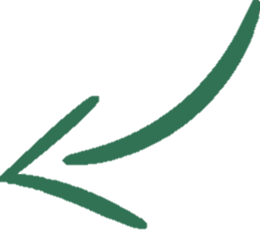 Освітня система України повинна сформувати культуру безперервного навчання